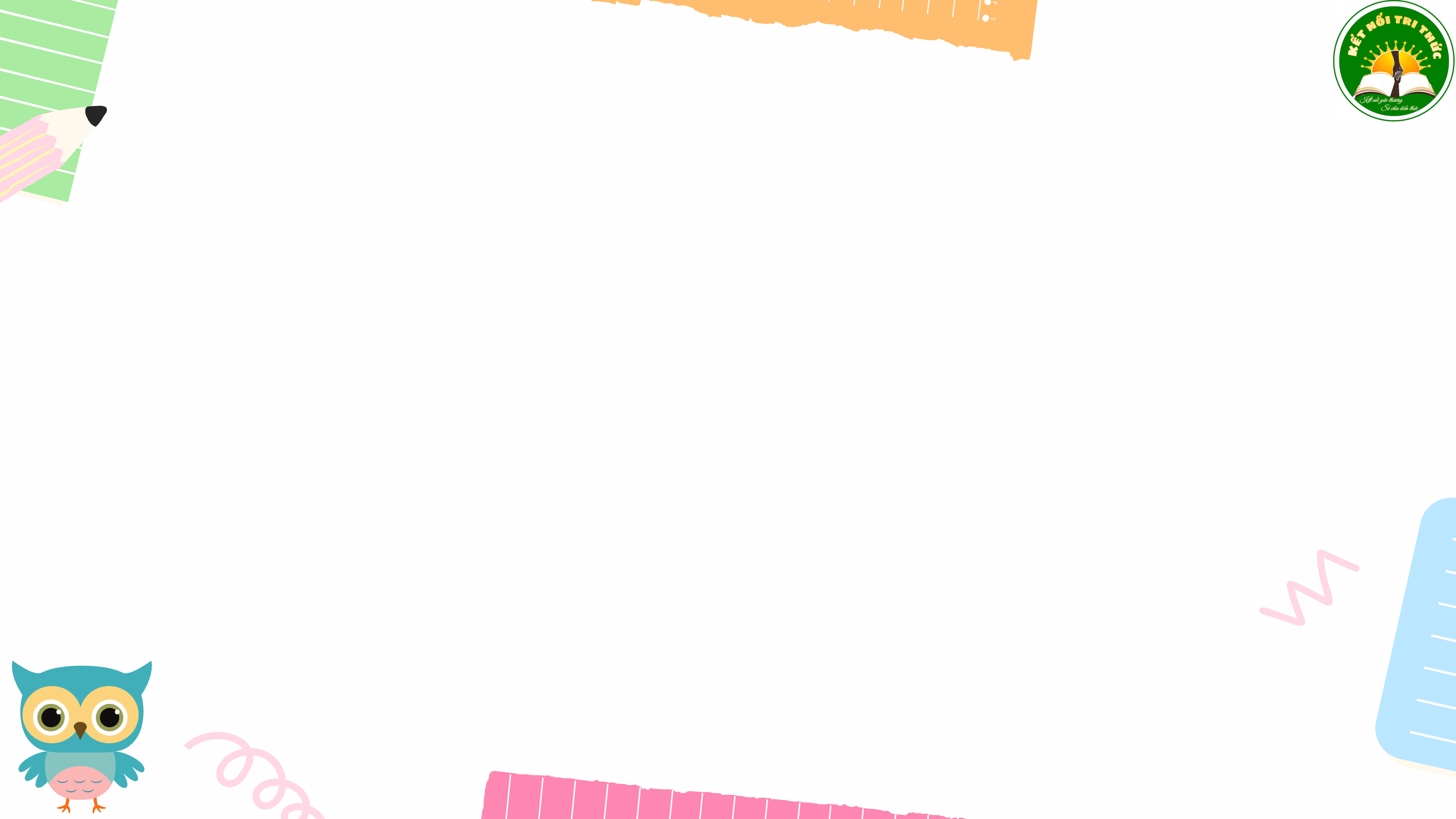 Thứ ba, ngày 10 tháng 10 năm 2023
Toán
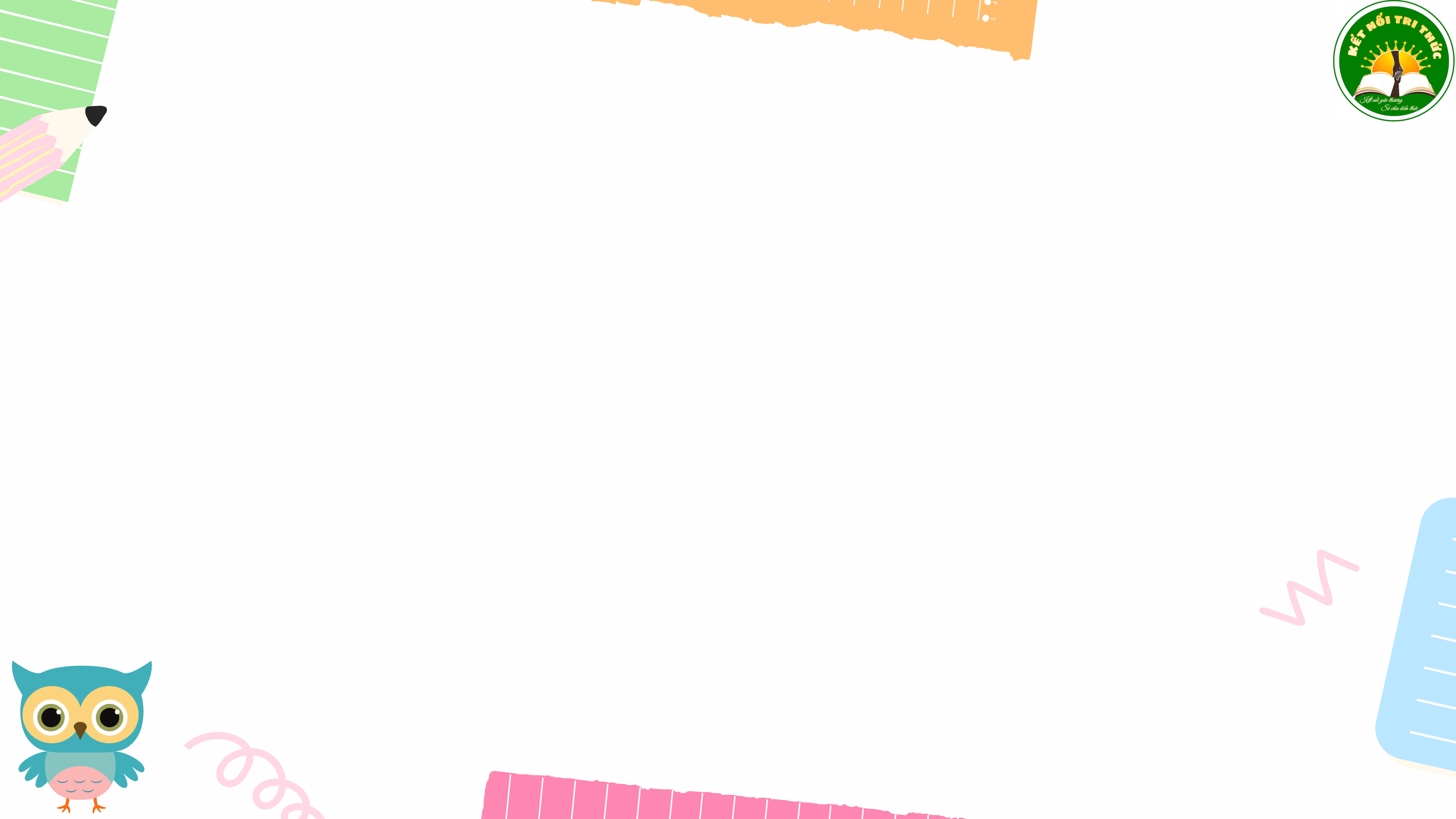 Bài 13: Tìm thành phần trong phép nhân, phép chia
Tìm thừa số trong một tích
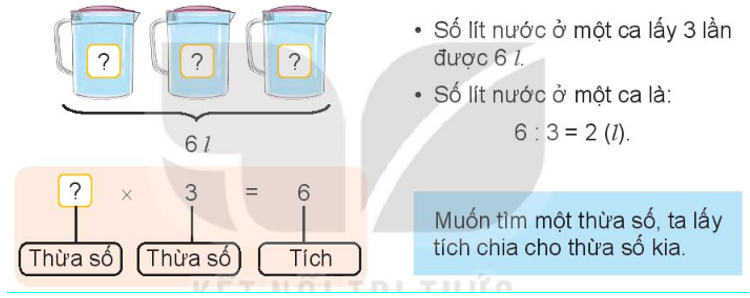 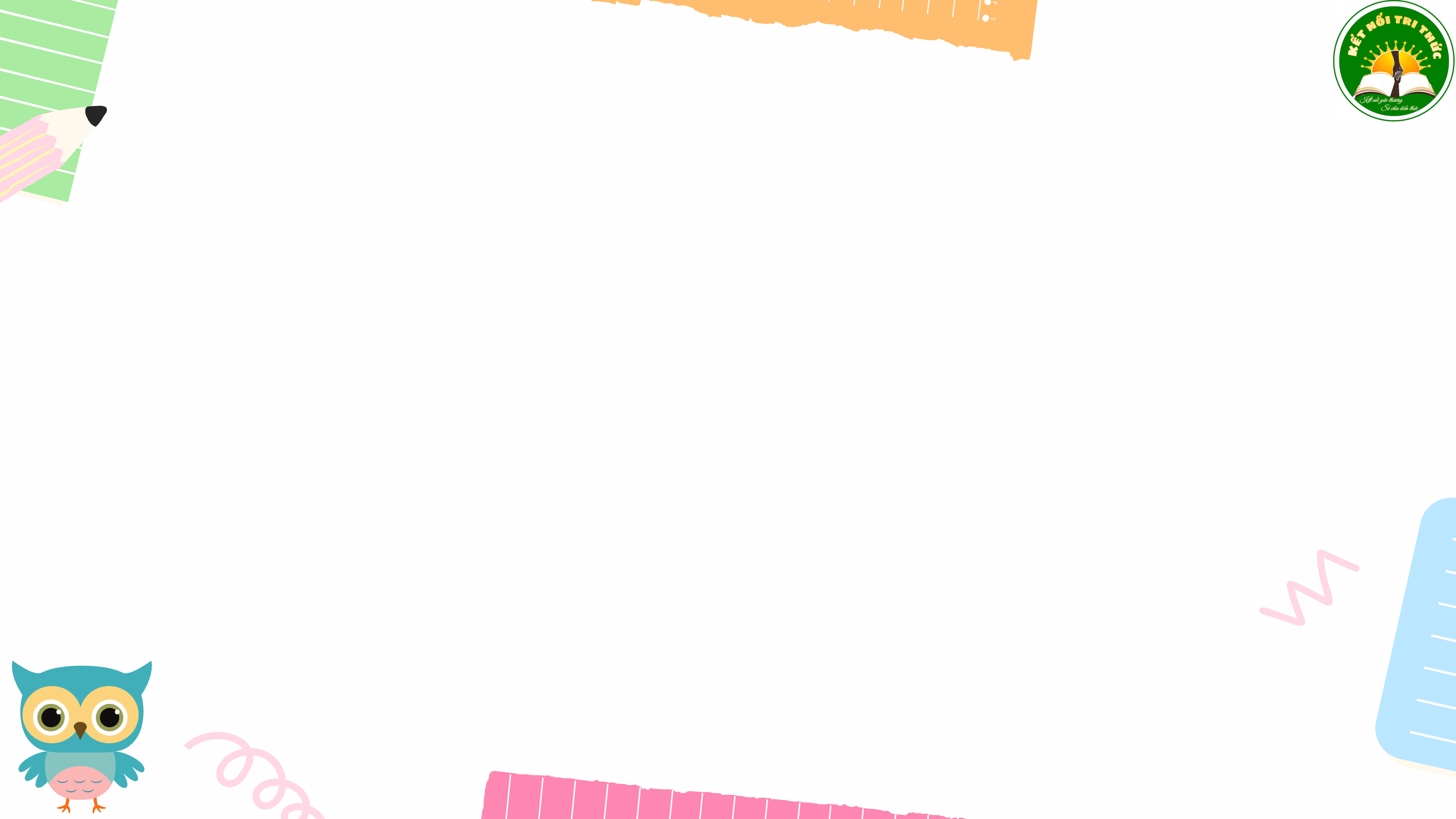 Bài giải
Mỗi ca đựng số lít nước là:
6 : 3 = 2 (l)
           Đáp số: 2 lít nước.
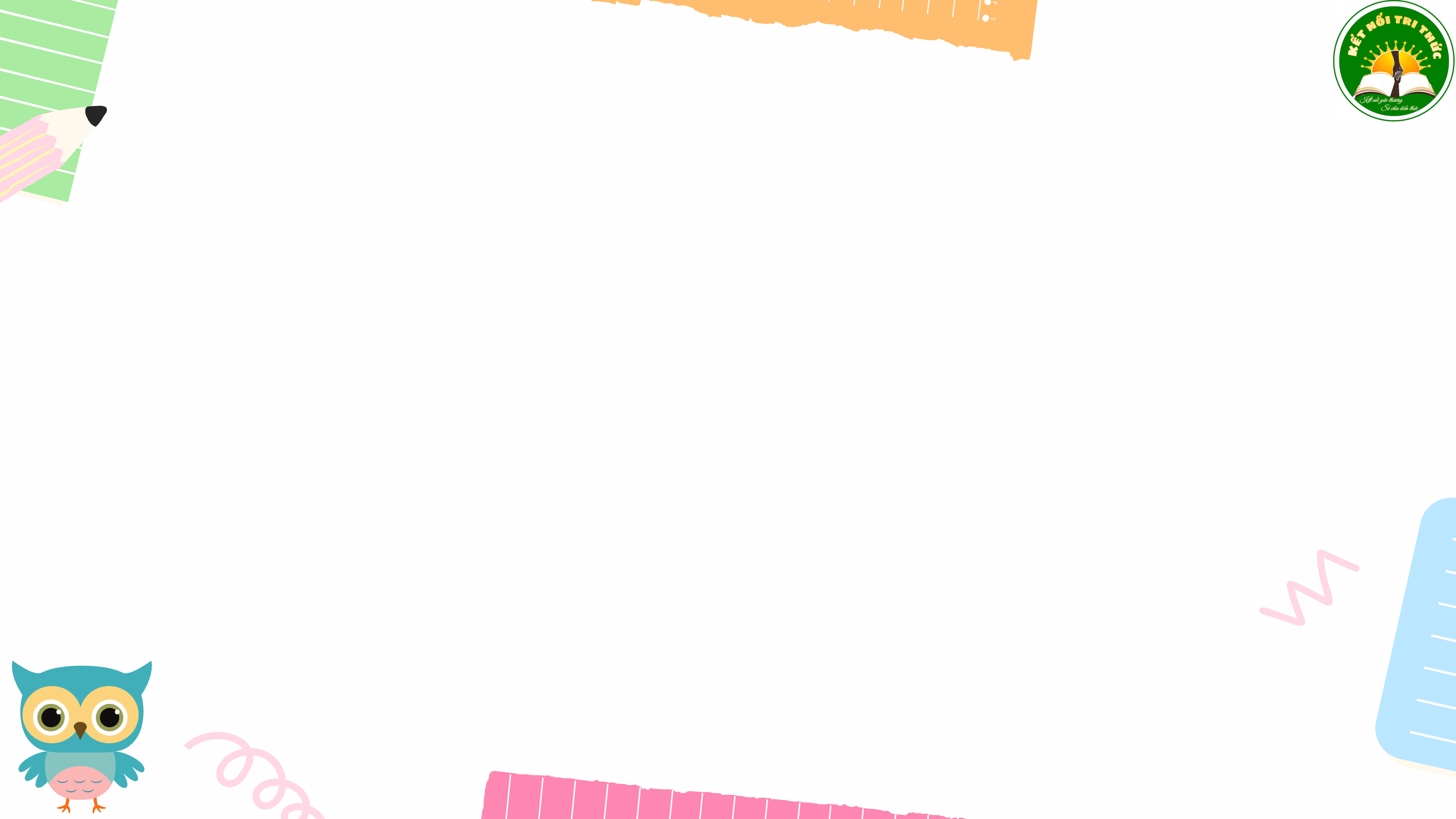 1
Tìm thừa số (theo mẫu).
Mẫu:      x 5 = 35
          35 : 5 =
?
7
?   x 4 = 28                                 b) ?   x 3 = 12


c) 6 x      = 24
?
?
12 : 3 =
28 : 4 =
4
7
?
24 : 6 =
4
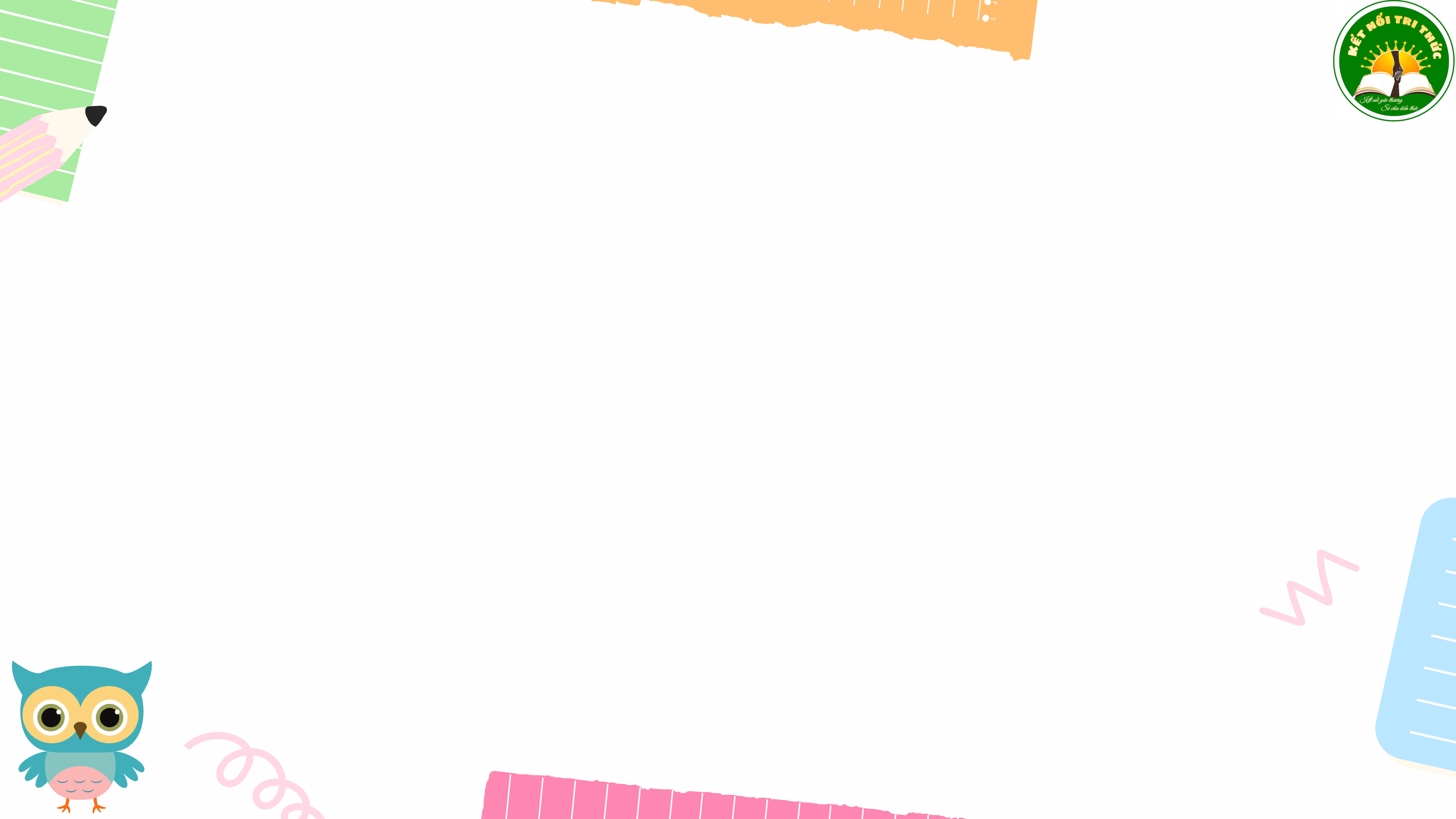 ?
2
Số
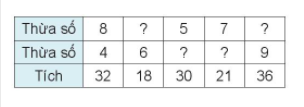 3
4
6
3
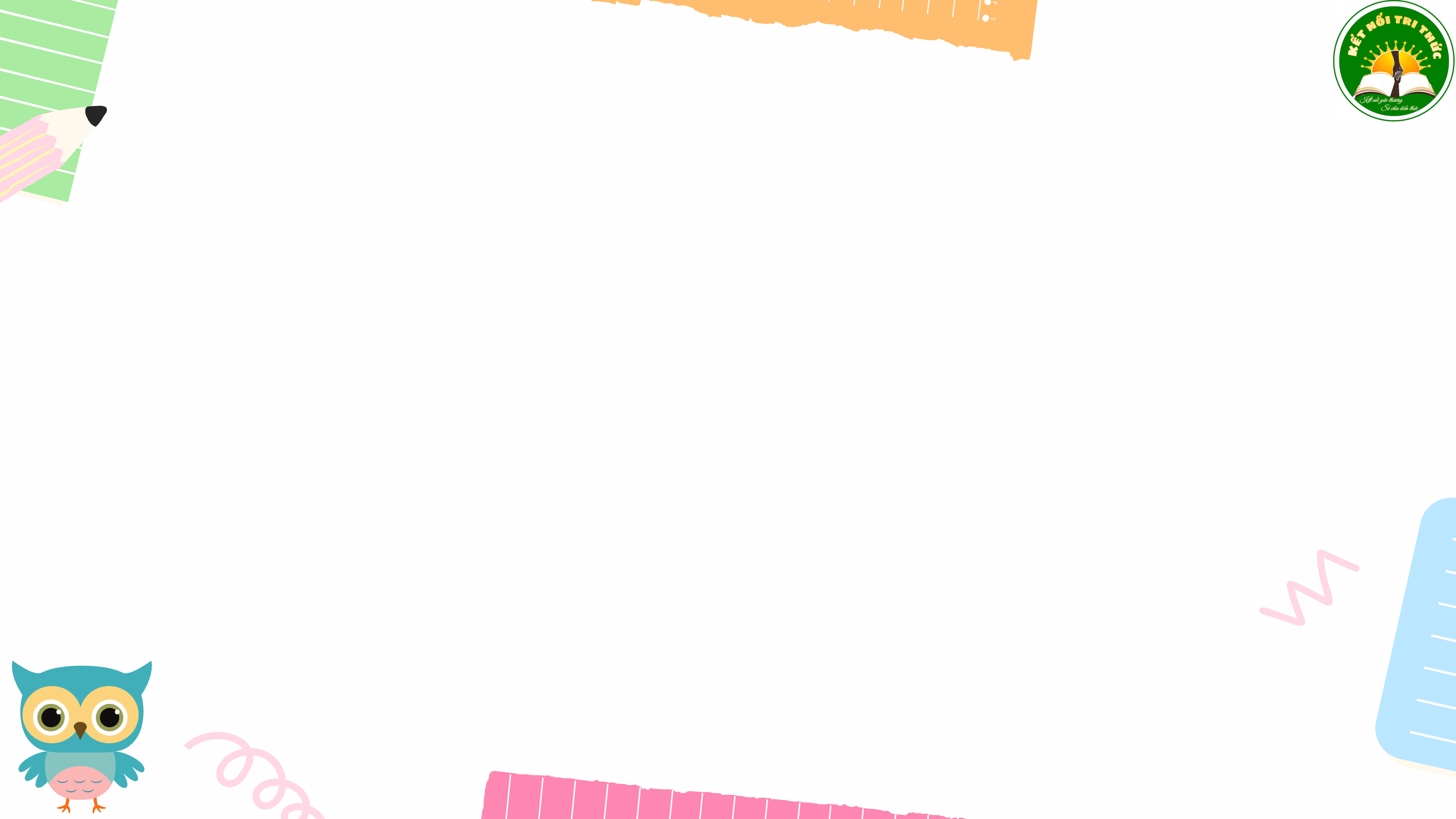 5 ca-bin chở tất cả 30 người. Biết rằng số người ở mỗi ca-bin như nhau. Hỏi mỗi ca-bin chở bao nhiêu người?
3
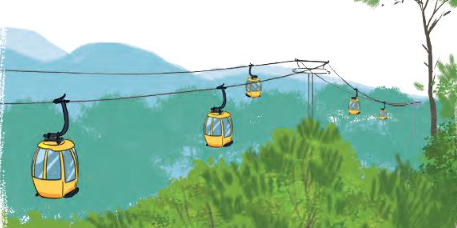 Bài giải
Số người mỗi ca-bin chở là:
              30 : 5 = 6 (người)
              Đáp số: 6 người.
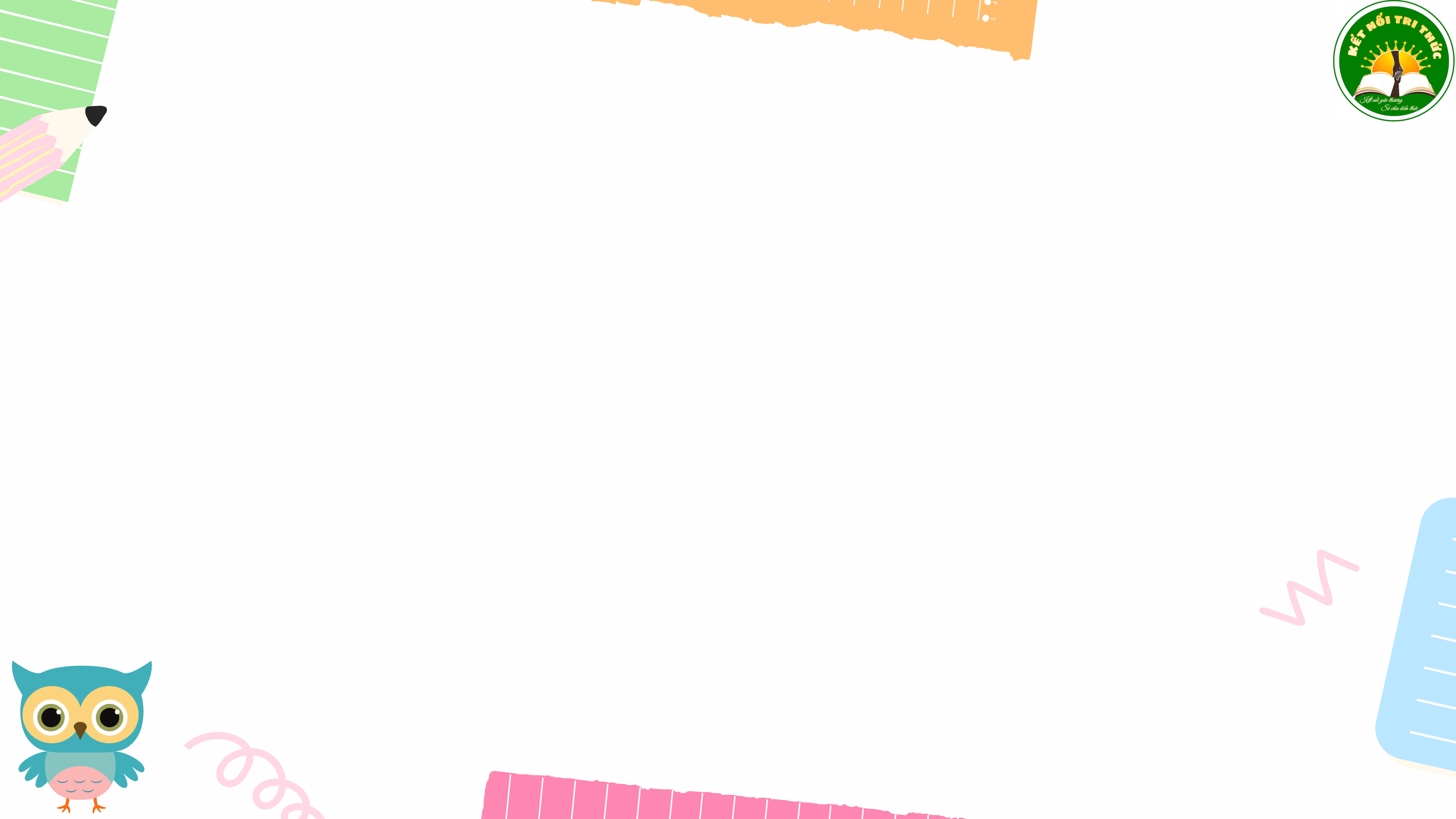 Thứ tư, ngày 10 tháng 10 năm 2023
Toán
Tìm số bị chia, số chia
Khám phá
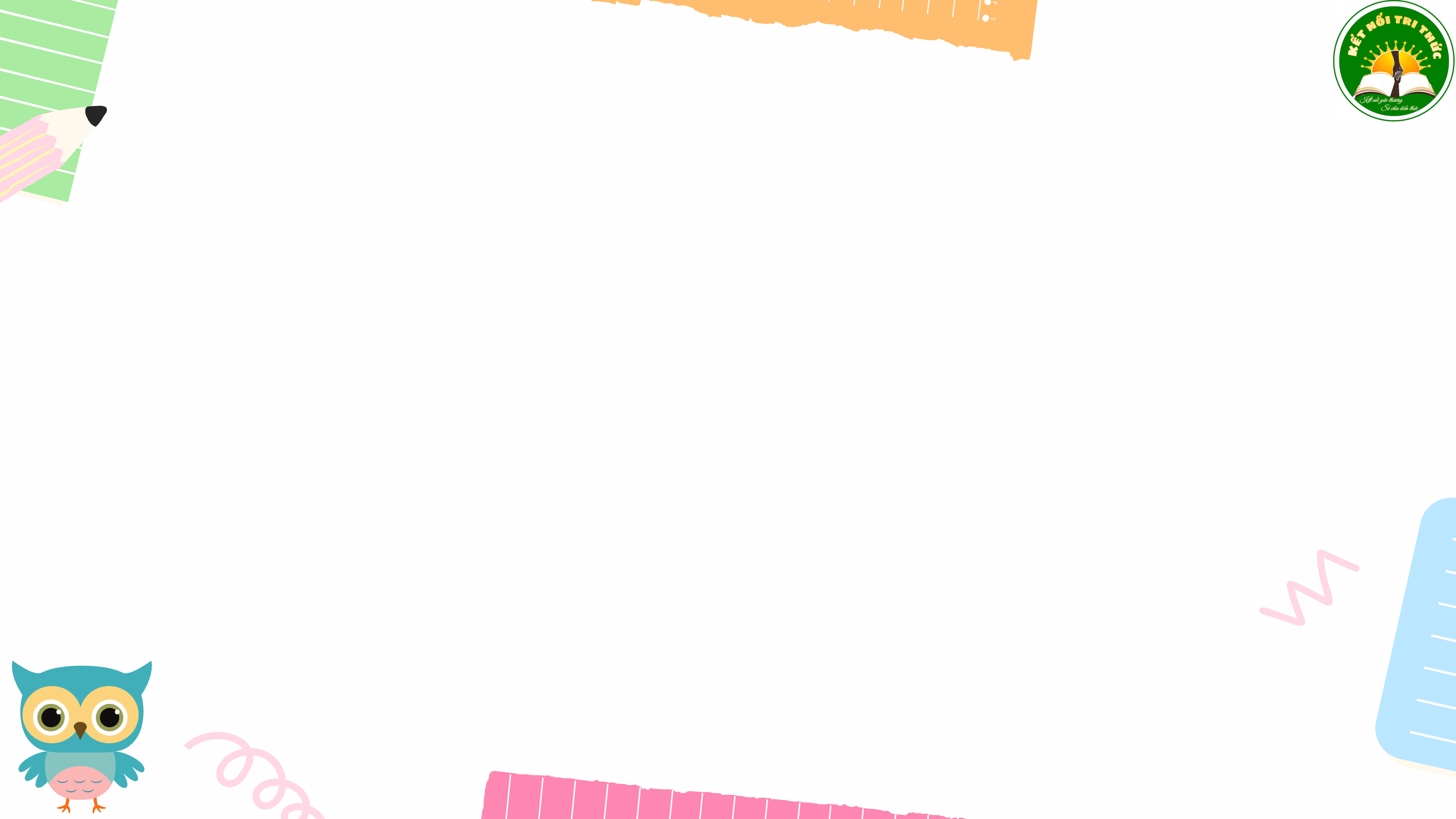 a) Tìm số bị chia
Mai đã mua về số bông hoa rồi cắm hết vào 3 lọ, mỗi lọ có 5 bông. Hỏi Mai đã mua về bao nhiêu bông hoa?
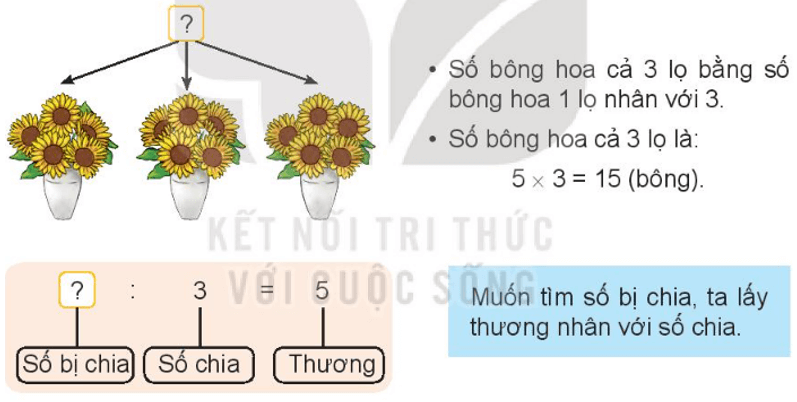 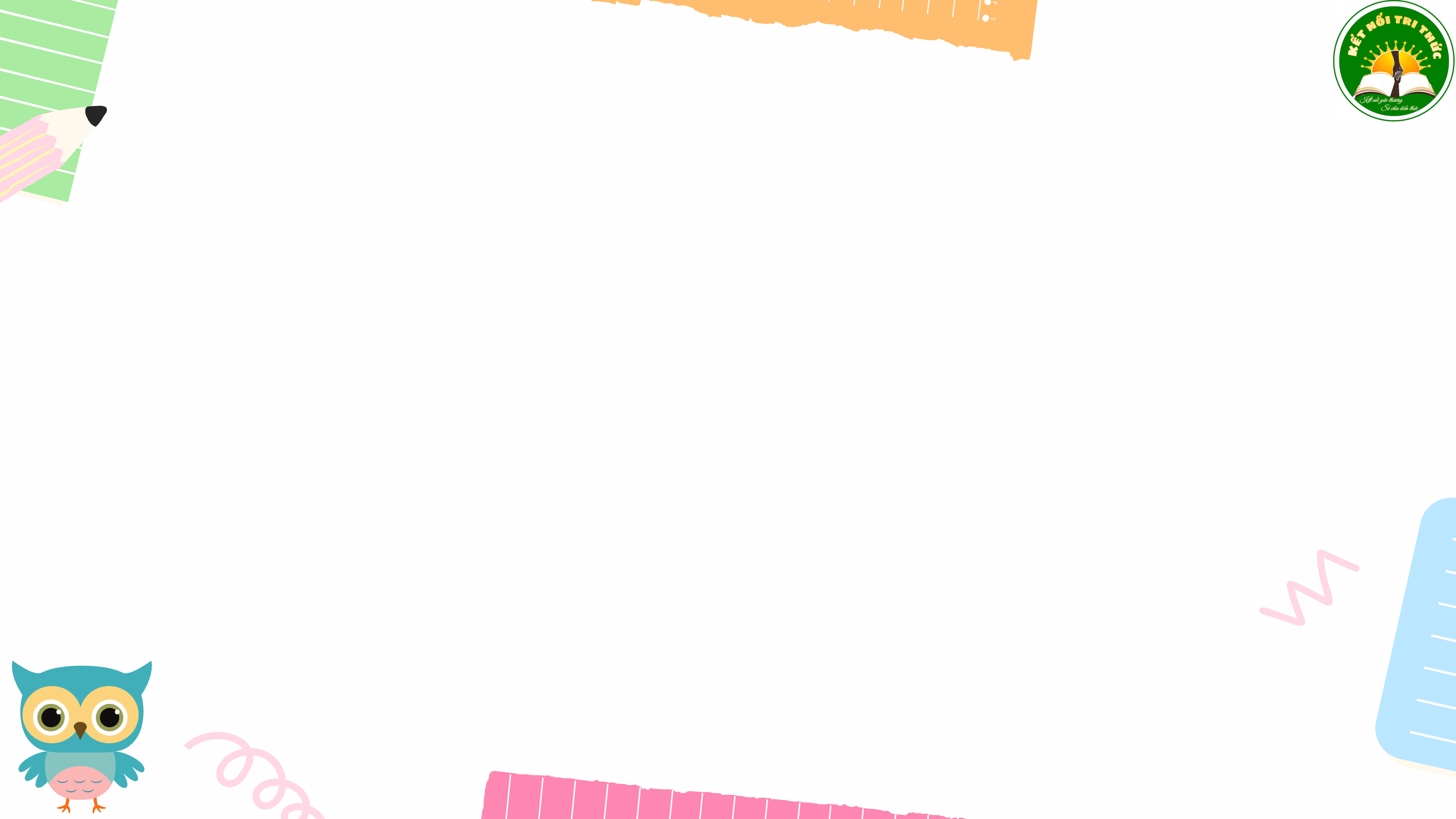 b) Tìm số chia
Việt cắm 15 bông hoa vào các lọ, mỗi lọ 5 bông. Hỏi Việt cắm được mấy lọ hoa như vậy?
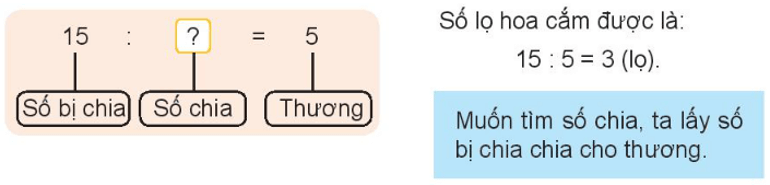 Hoạt động
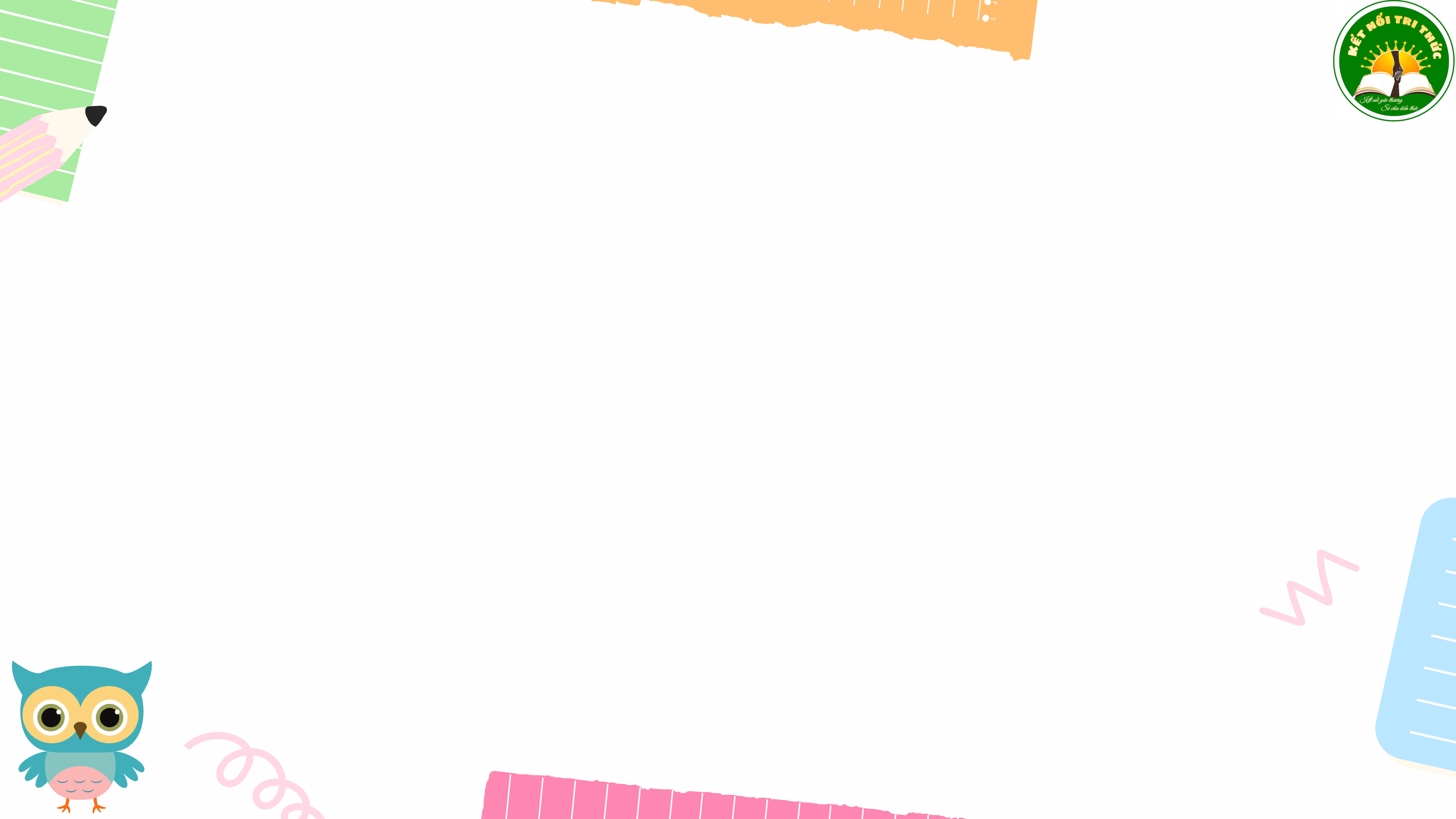 a) Tìm số bị chia (theo mẫu).
1
Mẫu:      : 5 = 6
          5 x 6 =
?
30
: 6 = 7                                           : 4 = 8


         : 3 = 6
?
?
8 x 4 =
7 x 6 =
32
42
?
6 x 3 =
18
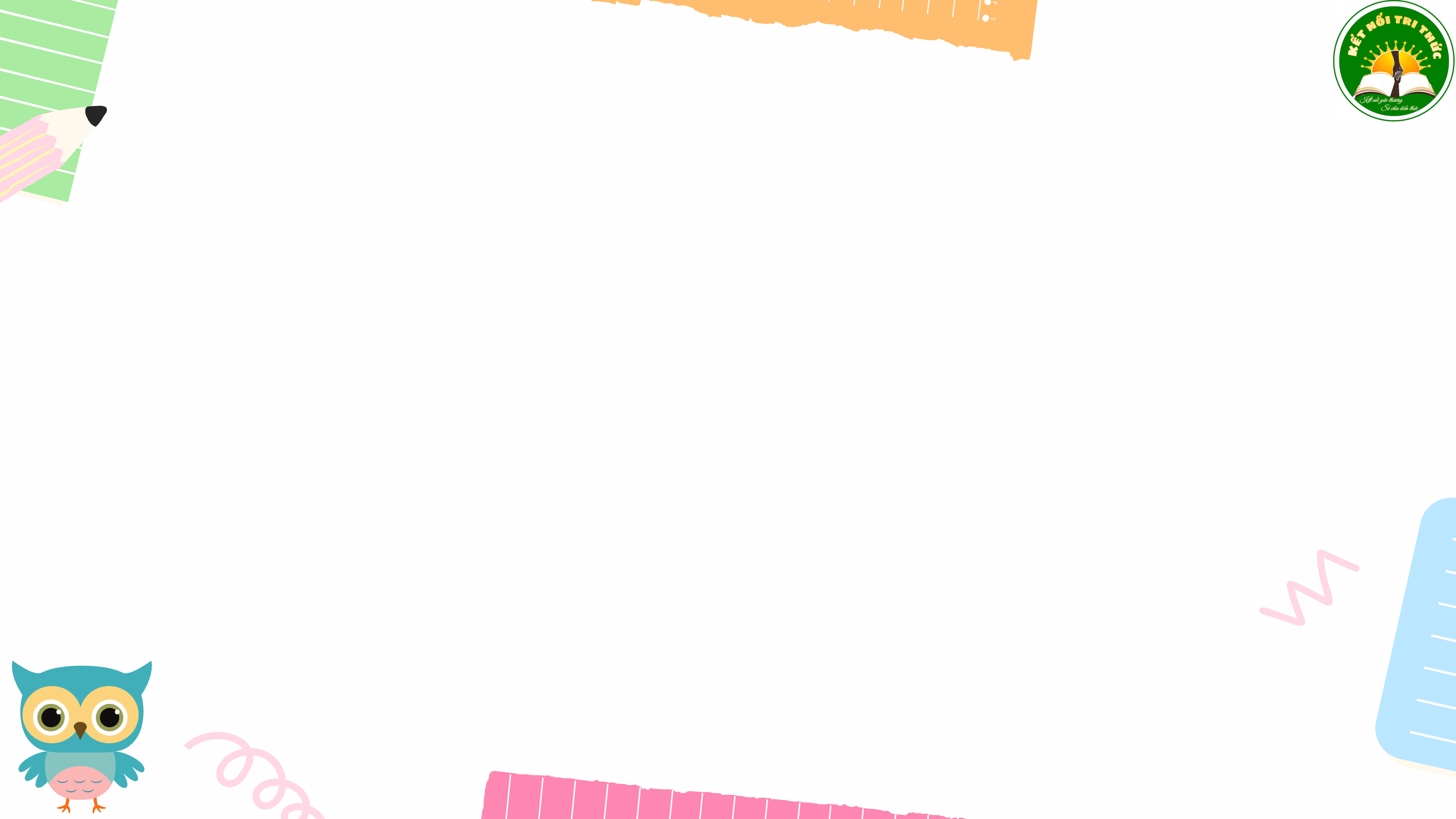 Hoạt động
b) Tìm số chia (theo mẫu).
1
Mẫu: 15 :      = 3
          15 : 3 =
?
5
24 :       = 7                                      40 :      = 5


      28 :       = 4
?
?
40 : 5 =
7 x 6 =
8
42
?
28 : 4 =
7
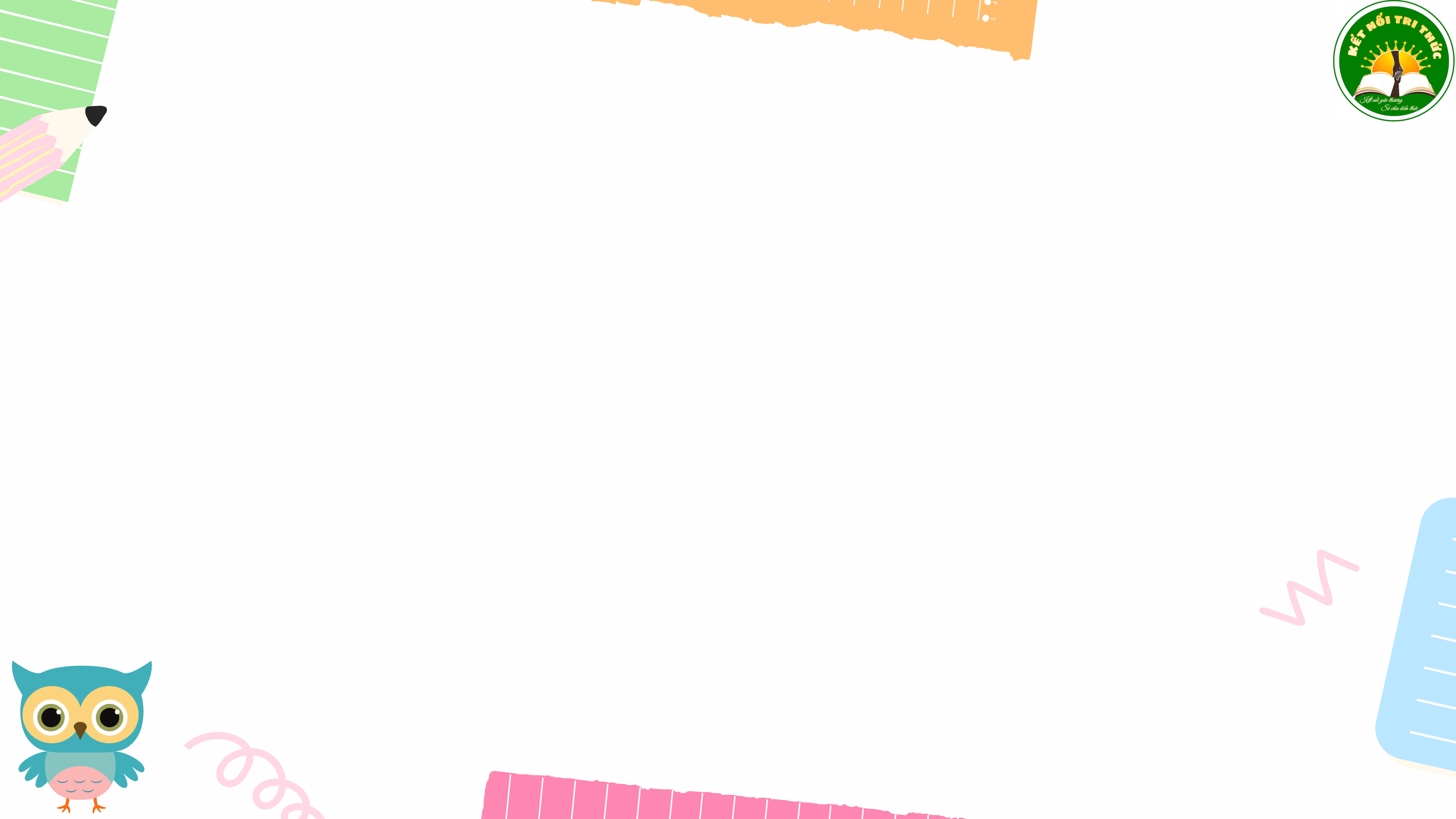 ?
2
Số
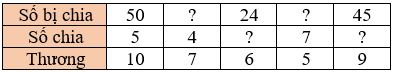 28
35
4
5
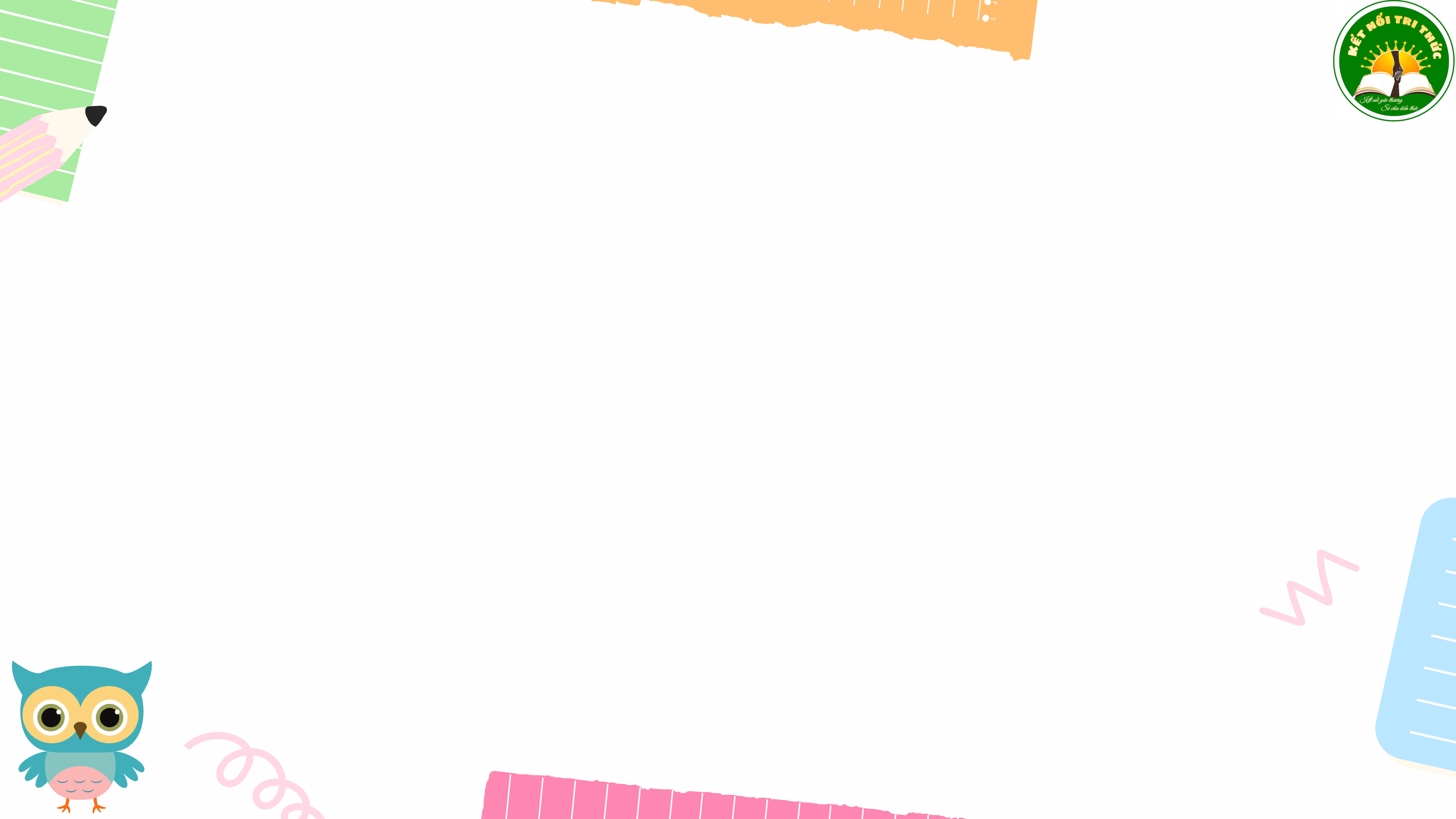 Luyện tập
?
1
Số
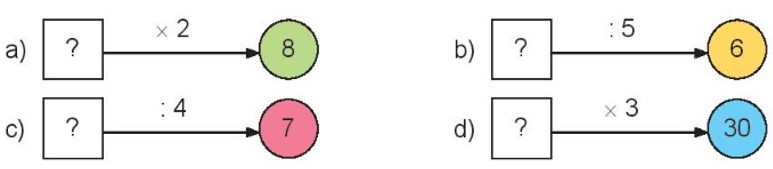 4
30
10
28
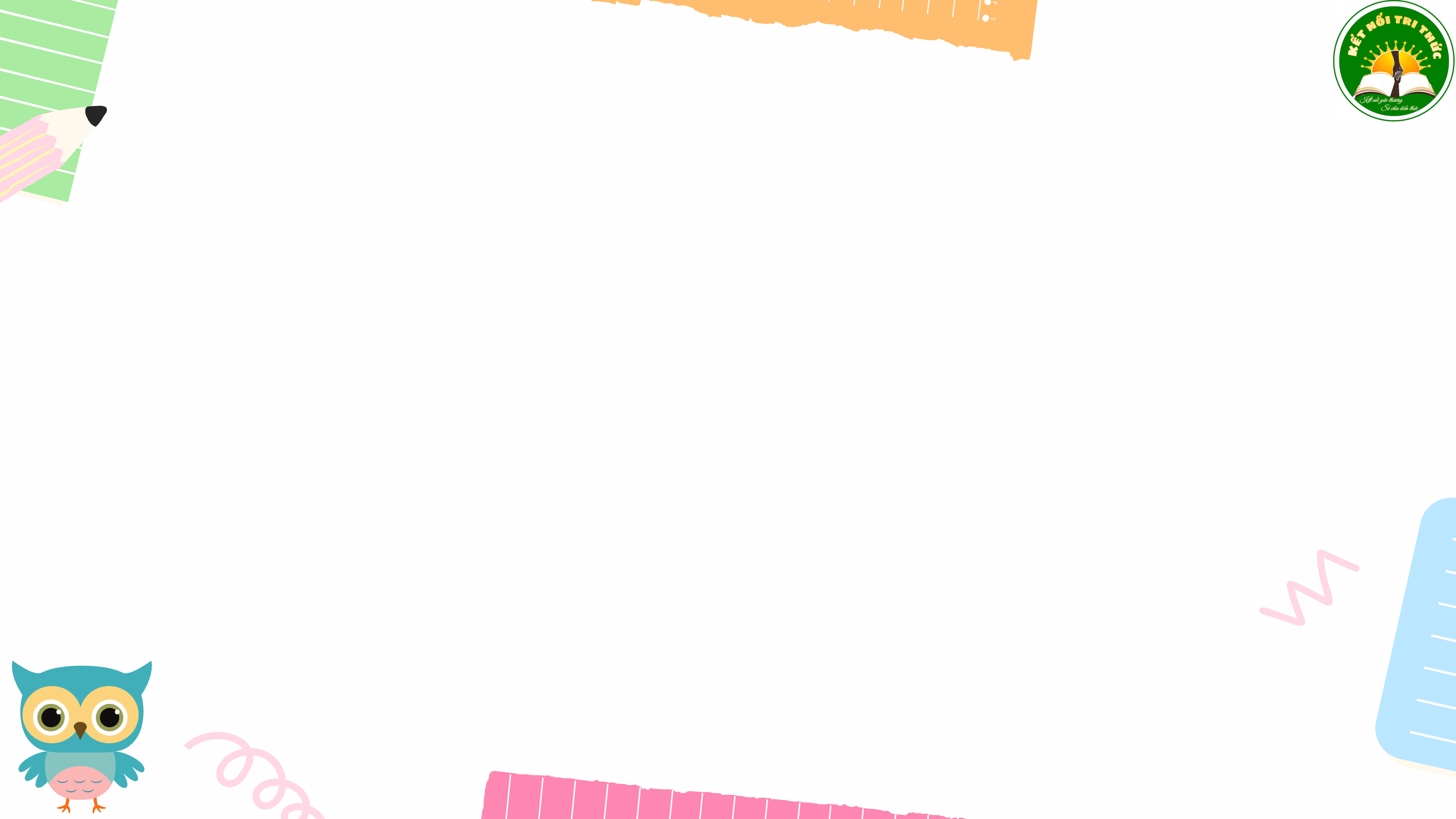 Có 35 quả cam xếp vào các đĩa, mỗi đĩa 5 quả. Hỏi được mấy đĩa cam như vậy?
2
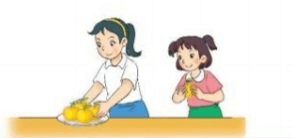 Bài giải
Cần số đĩa cam là:
      35 : 5 = 7 (đĩa)
      Đáp số: 7 đĩa cam.
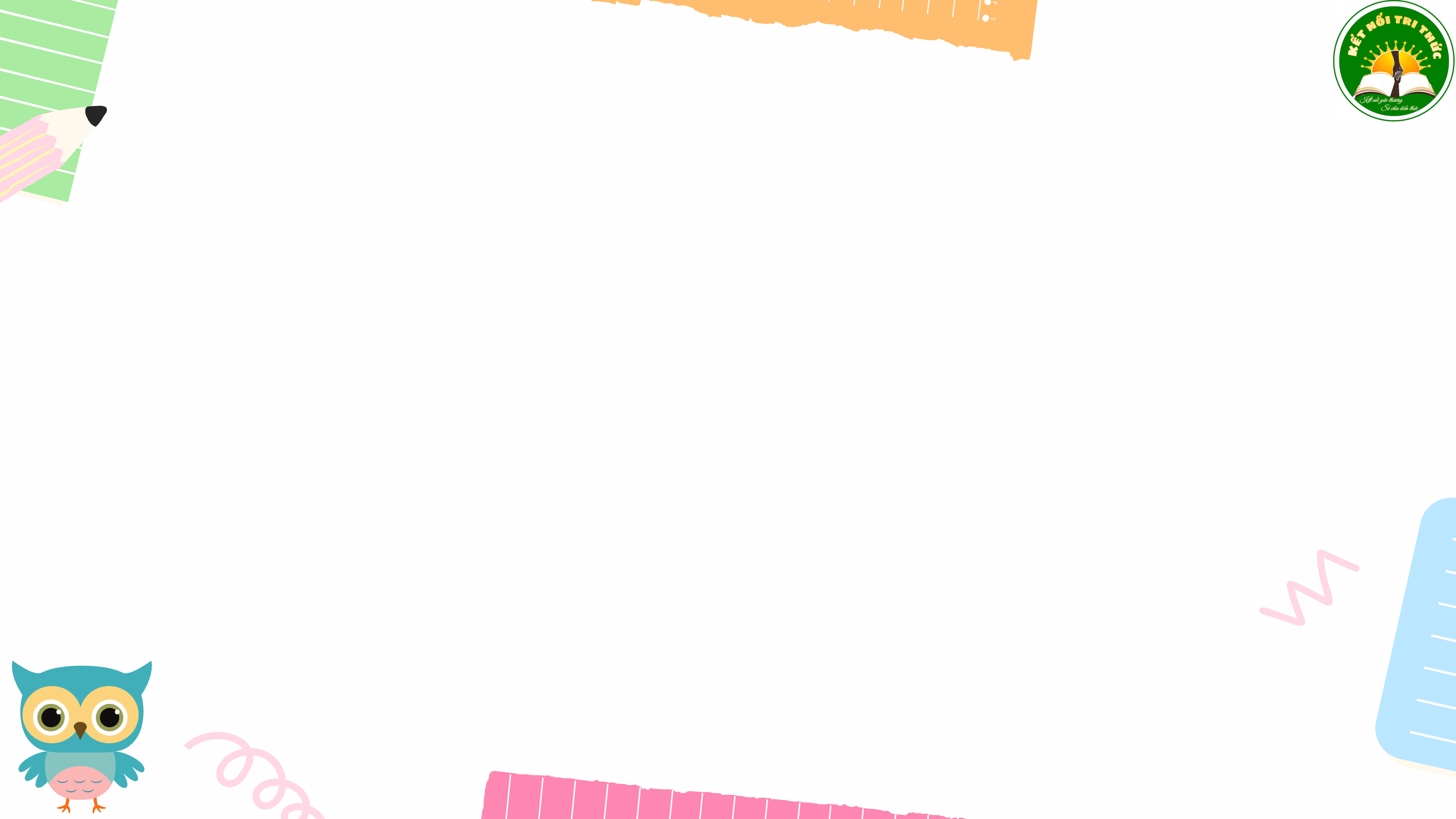